Привлечение родителей, законных представителей 
при обучении и воспитании 
детей с ОВЗ
Учитель – дефектолог, учитель начальных классов,учитель математикиМартакова Е.Ю.г.Москва2018
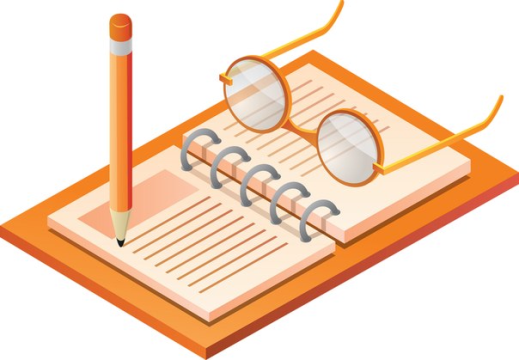 Несмотря на имеющиеся у детей проблемы, каждый из них обучается и принимает участие в жизни школы.
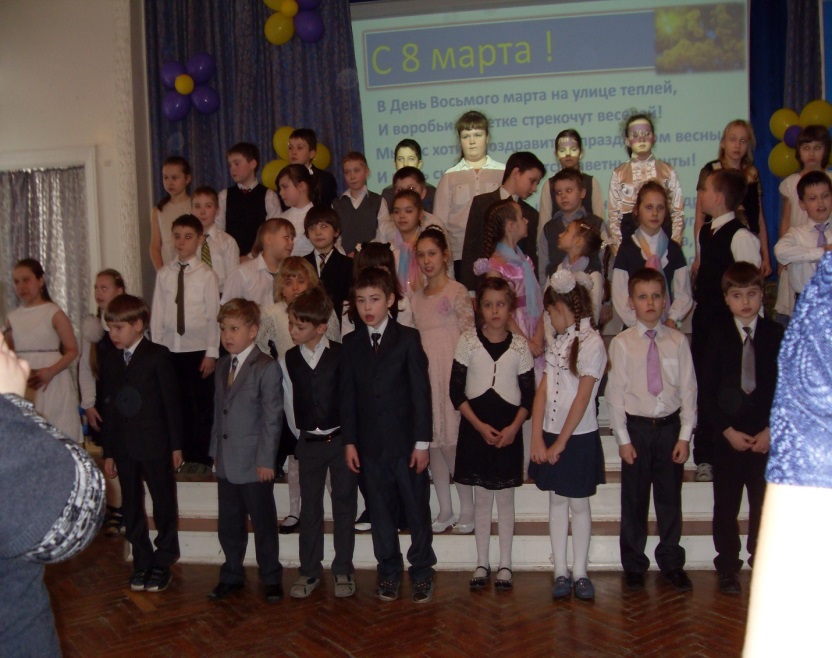 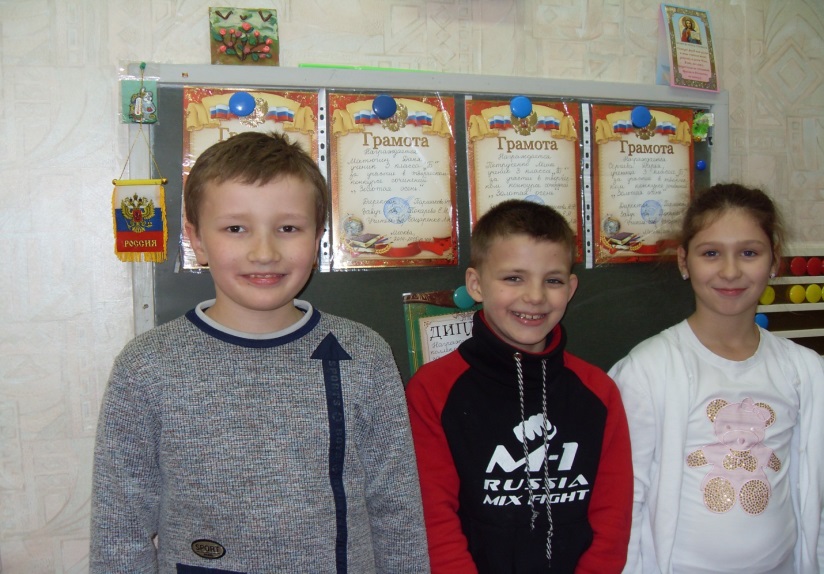 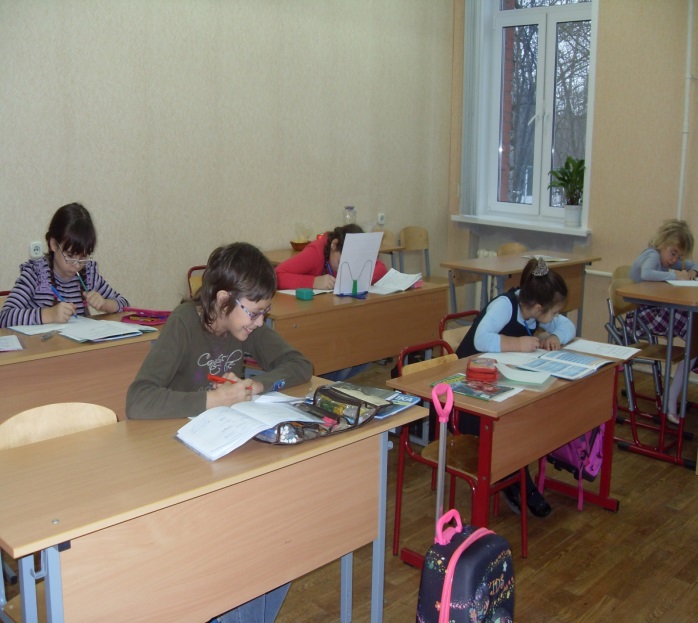 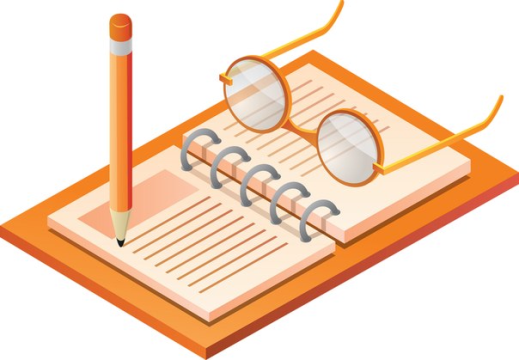 «Взаимоотношения с родителями занимают, быть может, наиболее деликатное место; с родителями врач должен себя выказать ловким дипломатом—чтобы получить признание, терпеливым— подвергаясь упрекам, мягким—потому что гнев никогда не разрешает трудностей, твердым—для того, чтобы получить от родителей повиновение при решении, которое считает лучшим для ребенка» 

( Цит. по: Медведев М. Я. Современное состояние детской невропсихиатрии во Франции//Современная психоневрология, — 1928.— № VII-VIII.—C. 102.).
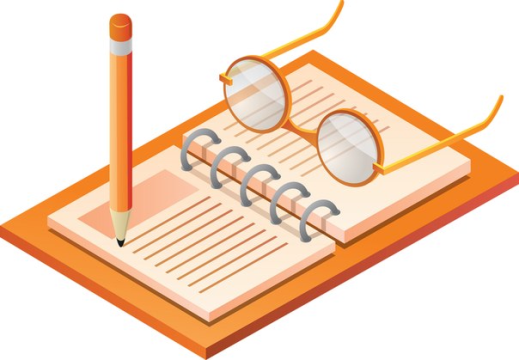 Аспекты актуальности форм взаимодействия учителя - дефектолога с родителями ребенка с задержкой психического развития
оказать квалифицированную поддержку родителям 
(социально-правовую, психолого-педагогическую);
помочь близким взрослым создать комфортную 
для развития ребенка семейную среду;
создать условия для активного участия родителей 
в воспитании и обучении ребенка;
формировать адекватные взаимоотношения между 
родителями и их детьми.
Основные принципы работы с родителями
комплексного 
подхода к 
организации
 коррекционно-
педагогического 
процесса
единства 
диагностики и 
коррекционно -
педагогического 
процесса
сотрудничества 
между 
родителями и 
специалистами, 
родителями и 
детьми
решения 
задачи через 
интерес
ведущей 
деятельности
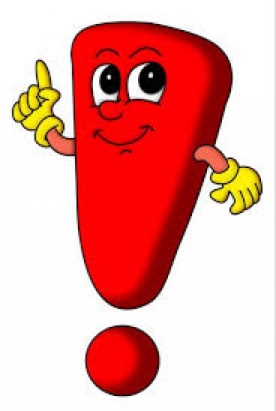 Не сравнивать ребенка с другими детьми !
Консультативно-рекомендательная работа
1
Лекционно-просветительская работа
4
2
Индивидуальные  и подгрупповые занятия с родителями
Практические занятия для родителей
3
Формы работы учителя – дефектолога с родителями
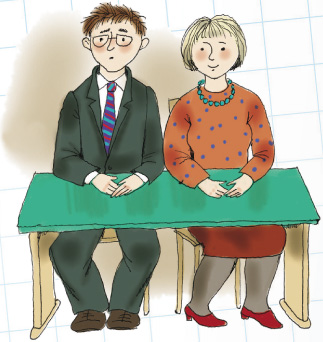 Консультативно-рекомендательная работа
Лист вопросов учителю-дефектологу от  родителей: родители пишут вопросы,
учитель – дефектолог в виде консультации или индивидуальной беседы отвечает на интересующие вопросы родителей.
 Опросы. 
 Анкетирование.
 Интервью.
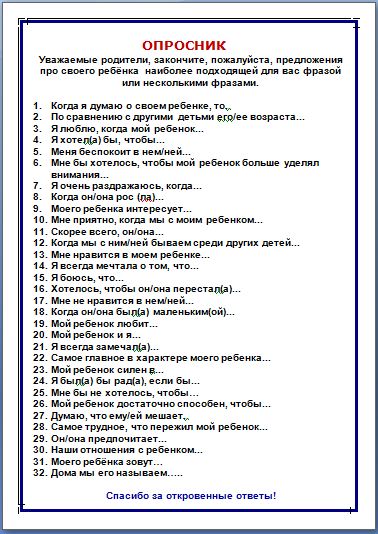 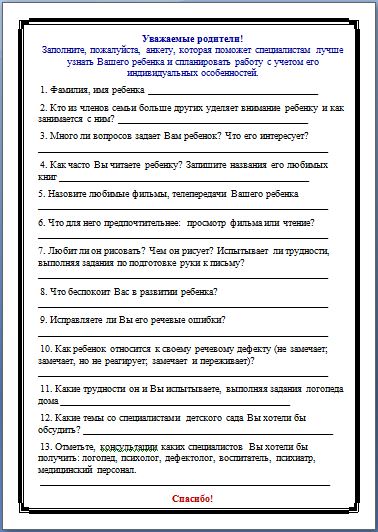 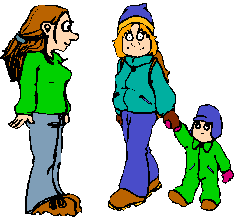 Лекционно-просветительская работа
Проведение лекционных занятий, консультаций для получения необходимых теоретических знаний по различным вопросам воспитания и обучения детей.
Участие родителей в тематических собраниях, проводимых дефектологом совместно с другими специалистами ОО.
Использование стенда для родителей , где в занимательной форме собрана вся полезная информация.
Использование информационно-коммуникационных технологий (ИКТ):
общение по электронной почте,
- Использование собственного интернет сайта,
использование электронных носителей, 
мультимедийные презентации.
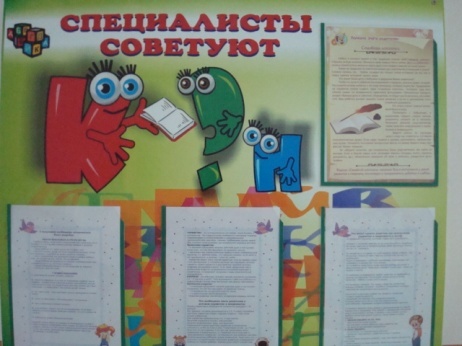 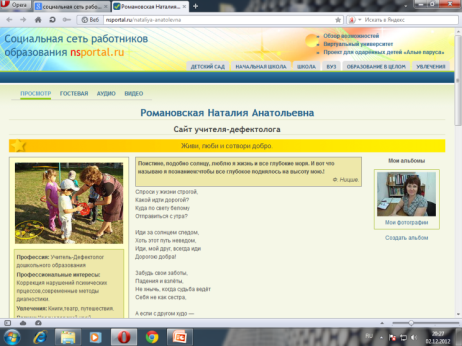 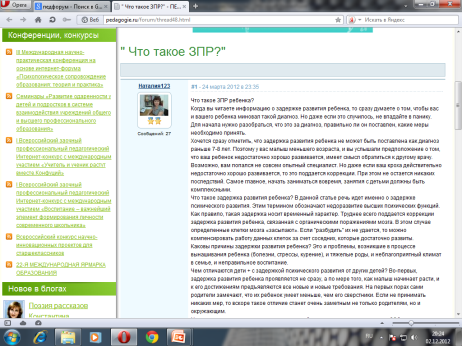 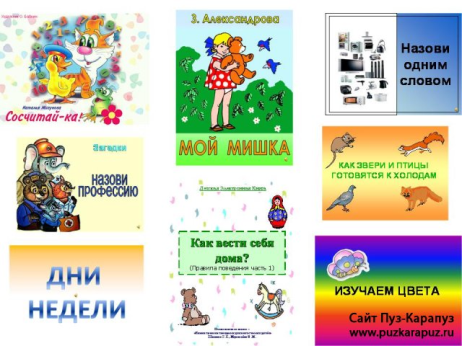 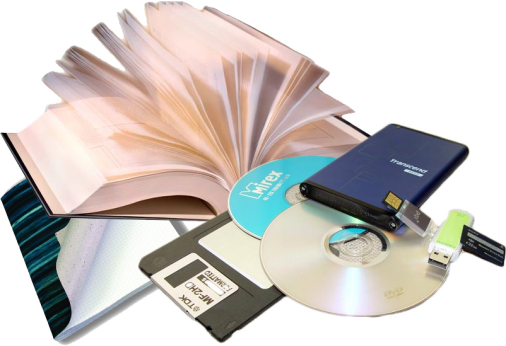 Индивидуальные и подгрупповые занятия с родителями
Практические занятия для родителей
Формы работы: 
– демонстрация родителям приёмов работы с ребёнком; 
– конспектирование родителями занятий, проводимых педагогом; 
– выполнение домашних заданий со своим ребёнком; 
– чтение родителями литературы, рекомендованной специалистом; 
– реализация творческих замыслов родителей в работе с ребёнком.
Семинары-практикумы. 
Беседы.
Круглые столы.
Досуги и развлечения с участием родителей
Таким образом, данная система работы учителя – дефектолога с родителями позволяет:
«Доверяйте родителям, создавайте условия для их активного участия в воспитании и обучении ребенка, прислушивайтесь к родителям, но не идите у них на поводу и не допускайте панибратства, будьте терпеливы и корректны, уверенны и последовательны».
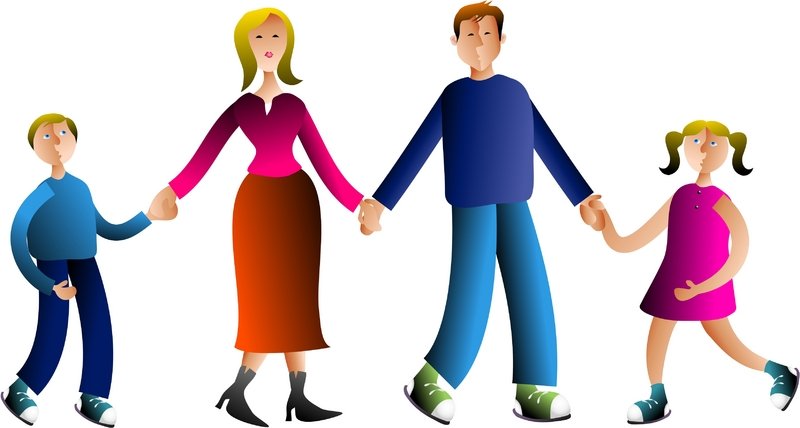 Благодарю за внимание!